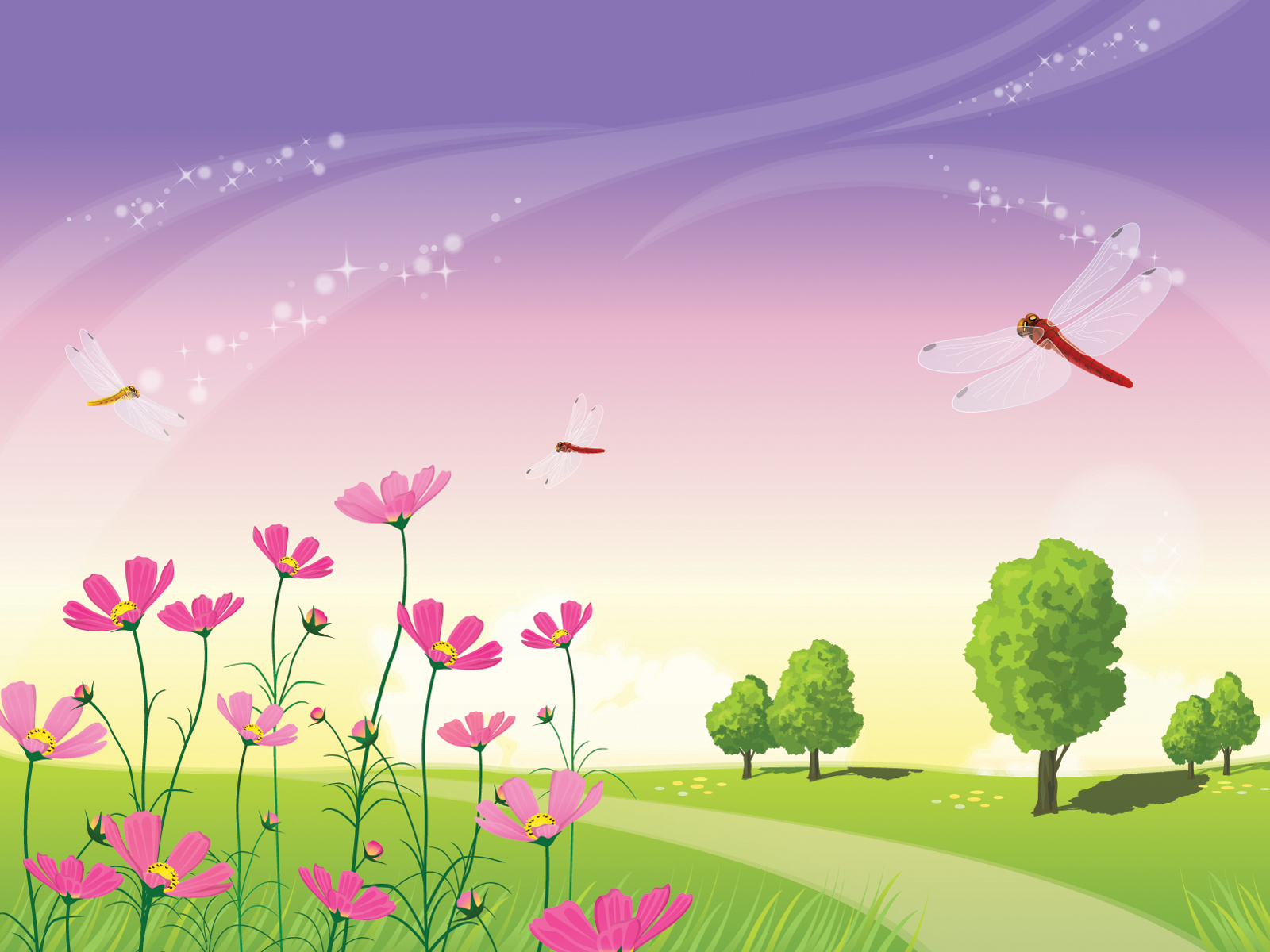 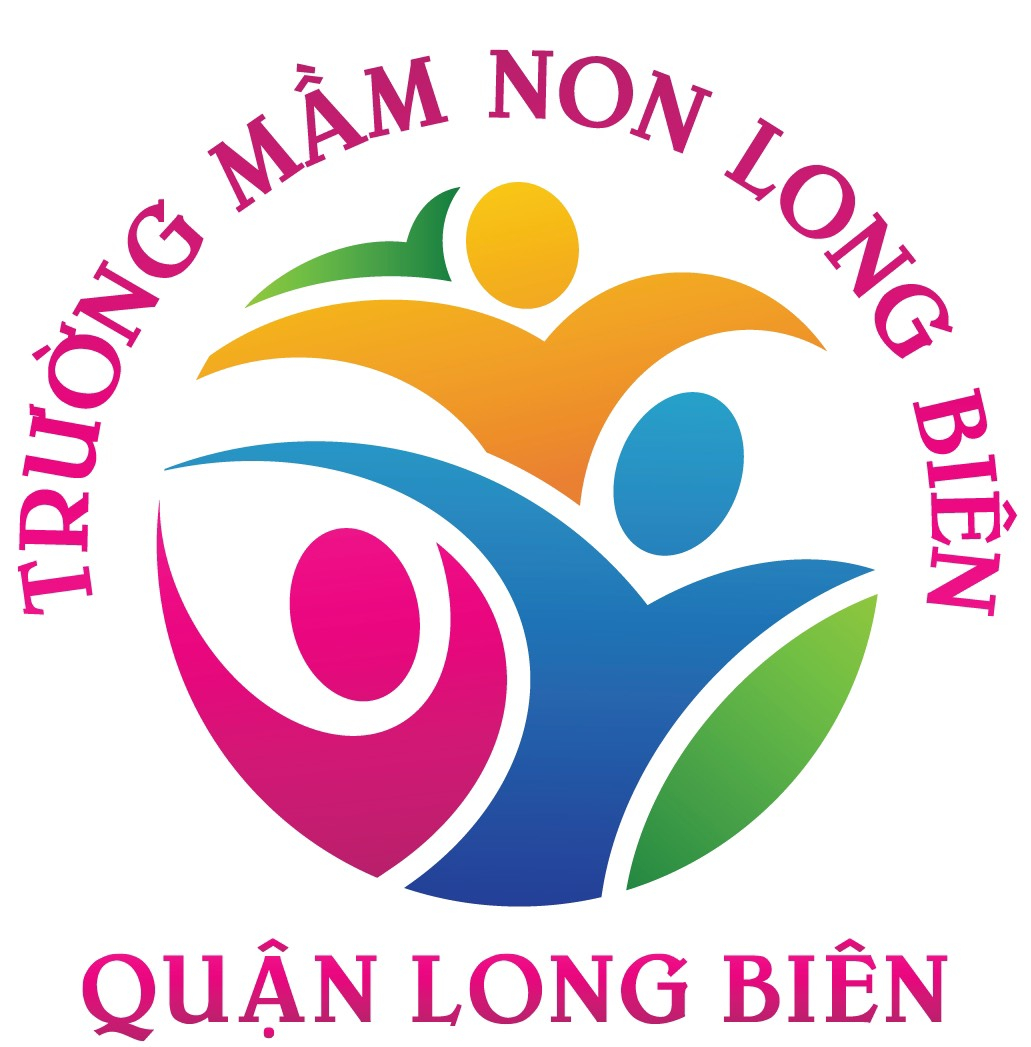 PHÒNG GD&ĐT LONG BIÊN  
TRƯỜNG MN LONG BIÊN
LÀM QUEN VỚI VĂN HỌC
ĐỀ TÀI: TRUYỆN ‘NHỔ CỦ CẢI’
ĐỘ TUỔI: 4-5 TUỔI


GIÁO VIÊN: THÂN THỊ HIỆP THẮNG
Năm học: 2021 - 2022
Nhổ củ cải
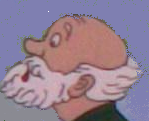 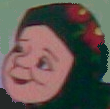 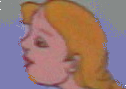 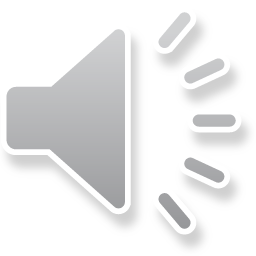 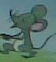 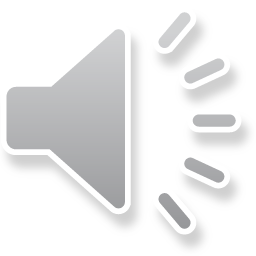 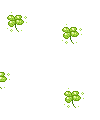 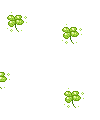 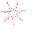 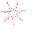 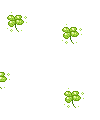 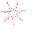 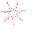